HISTORY OF TECHNOLOGY
Foundations of Technology 9th Grade
J Kush 9-2010  Revised 11-11-10
WHAT IS IT?????
22 inventors tried and failed before
WHAT IS IT?????
22 inventors tried and failed before
the date was October 22, 1879
WHAT IS IT?????
22 inventors tried and failed before
the date was October 22, 1879
a vacuum exists on the inside
WHAT IS IT?????
22 inventors tried and failed before
the date was October 22, 1879
a vacuum exists on the inside
has an incandescent outer material
WHAT IS IT?????
22 inventors tried and failed before
the date was October 22, 1879
a vacuum exists on the inside
has an incandescent outer material
uses a carbon filament
THE LIGHT BULB(aka the incandescent lamp)
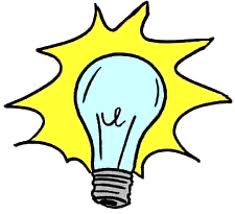 Think about…
How did the light bulb influence the lives of the people who first used it?
Think about…
How did the light bulb impact the way people lived?



3.5  The approximate loss in hours of American’s nightly  
       sleep since the invention of the lightbulb.
(According to Popular Science Magazine)
Think about…
How did the light bulb impact the way people worked?
Think about…
How did the light bulb impact the way people produced things?
Think about…
How did the light bulb influence or change history forever?
Think about…
How did the light bulb influence or change history forever?

ANSWER:  
It was a “TURNING POINT”!
Group Work Time…
GROUPS OF TWO
TOPICS:
Plow                       Internal combustion engine
Irrigation System      Rubber tires
Cannon                   Air conditioning
Printing Press	        Locomotives
Steam Engine
Radar
Computer
Satellites
Fertilizer
Space Shuttle
TOPICS: Plow, Irrigation System, Cannon, Printing Press, Steam Engine, Radar, Computer, Satellites, Fertilizer, Space Shuttle
ANSWER THESE QUESTIONS 
& PRESENT THE INFORMATION
*List 6 or more examples for each.*

How did it influence the lives of the people who first used it?
How did it impact the way people lived?
How did it impact the way people worked?
How did it impact the way people produced things?
How did it influence or change history forever?
What we need to know from the activity…
1.  Most technological development has been evolutionary, the result of a series of refinements to a basic invention.
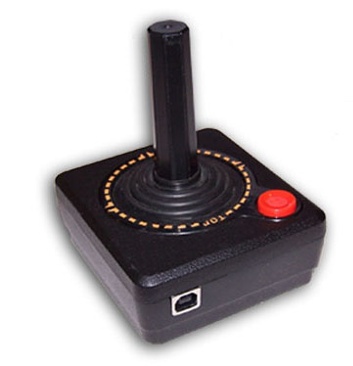 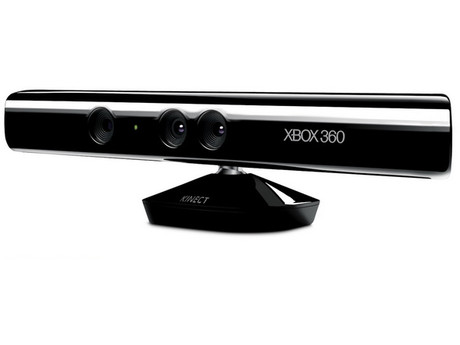 ?
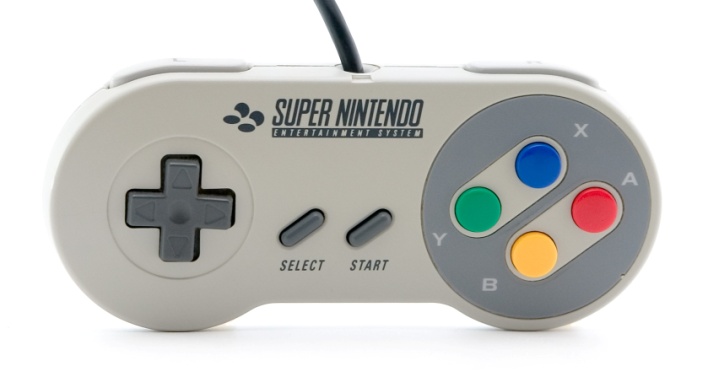 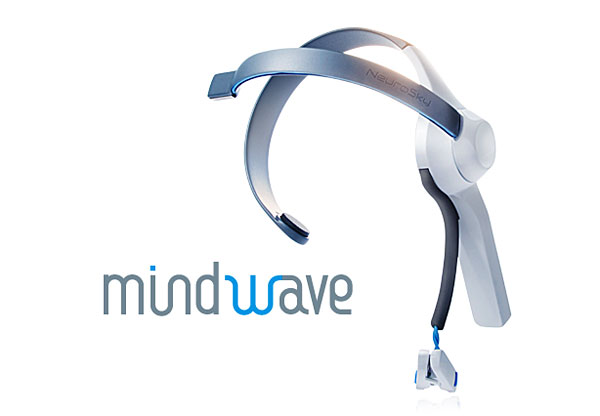 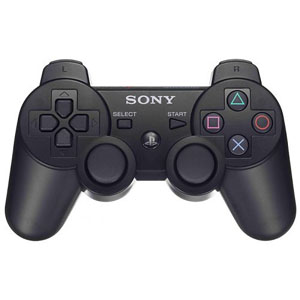 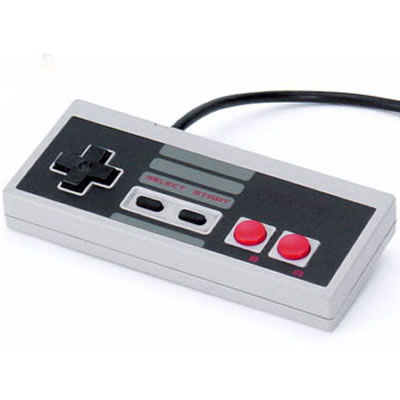 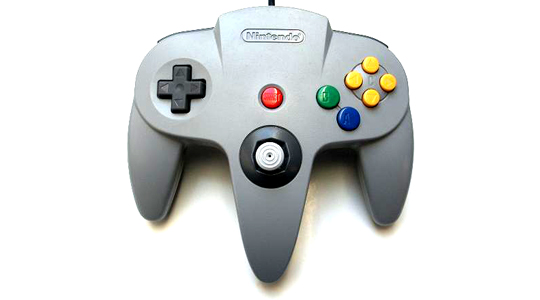 The Future of Gaming Controllers
Control Video Games with You Mind
http://www.latimes.com/business/technology/la-fi-tn-mind-games-how-brain-waves-control-a-video-game-20130307,0,5050953.story
See Also Video Below on Webpage
 
Gizmodo Article
http://gizmodo.com/240760/project-epoc-lets-you-control-video-games-with-your-noggin

Mind Flex
http://mindflexgames.com/what_is_mindflex.php
http://en.wikipedia.org/wiki/Mindflex

PARA
Paralyzed Woman Controls Robotic Arm With Mind
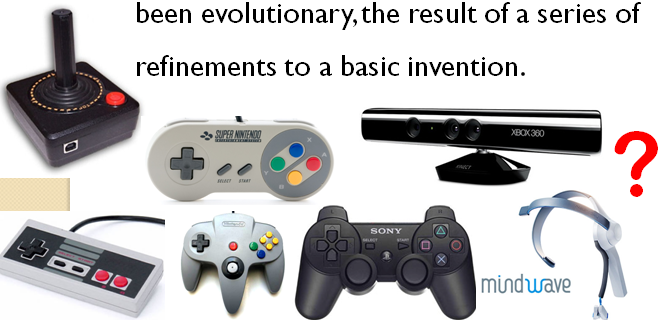 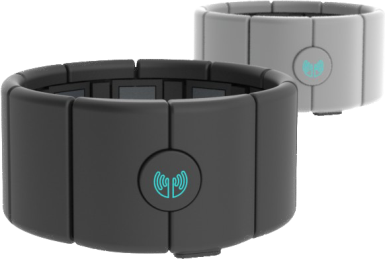 The Future of Education?
The MindWave Education turns your computer into a private tutor. The headset takes decades of laboratory brainwave technology and puts it into a bundled software package for under $100. It safely measures brainwave signals and monitors the attention levels of students as they interact with math, memory and pattern recognition applications. Ten apps are included with experiences ranging from fun entertainment to serious education.
- Lightweight
- Wireless
- Safe passive biosensors
- 8-hour AAA battery life 
- Includes bonus CD with 10 neuroscience apps
- Supports Windows XP / Vista / 7
- Supports Mac OS X 10.5.8 and 10.6.x
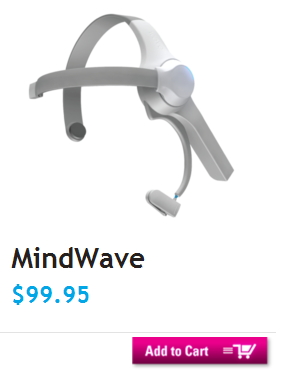 What we need to know from the activity…
2.  The evolution of civilization has been directly affected by, and has in turn affected the development of tools and materials.
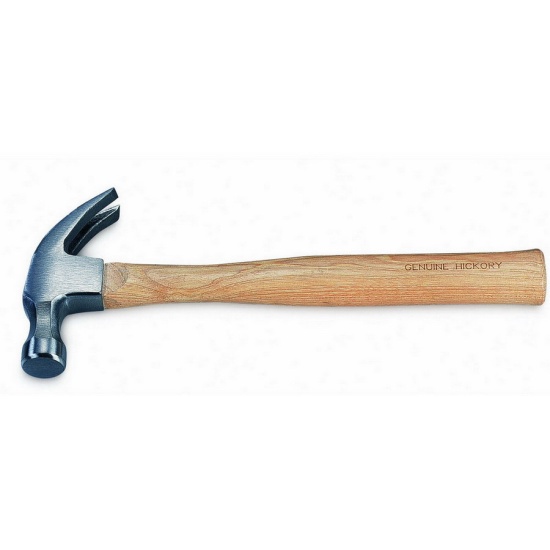 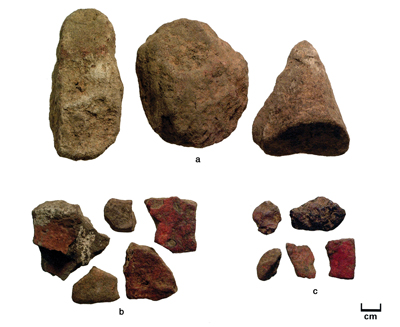 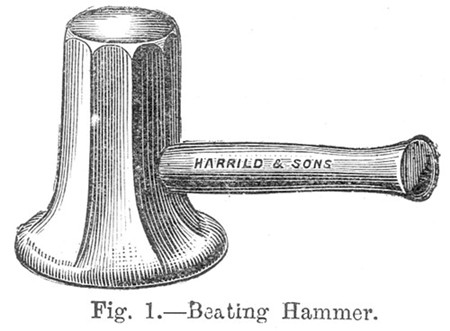 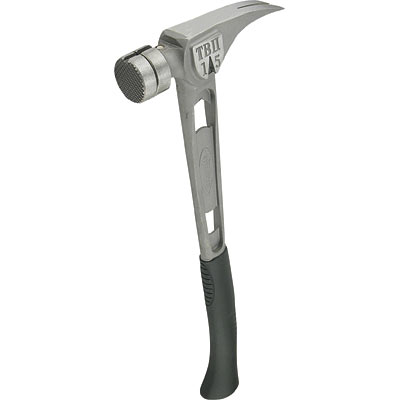 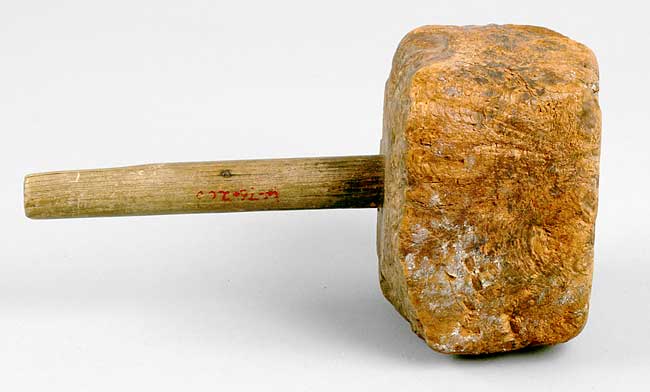 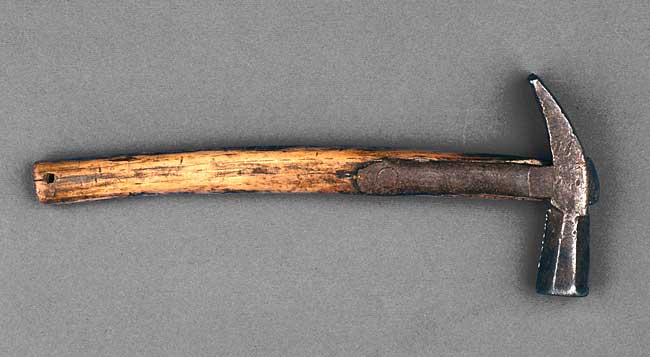 What we need to know from the activity…
3.  Throughout history, technology has been a powerful force in reshaping the social, cultural, political, and economic landscape.
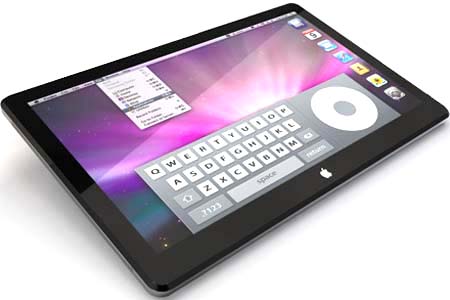 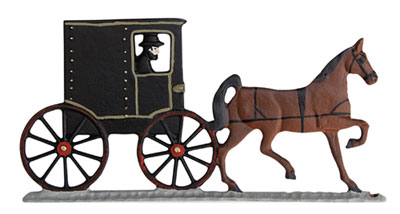 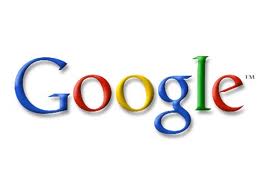 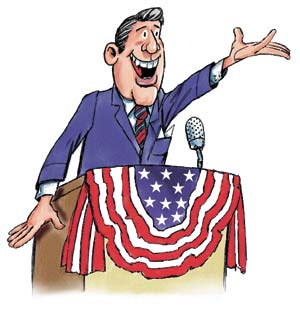 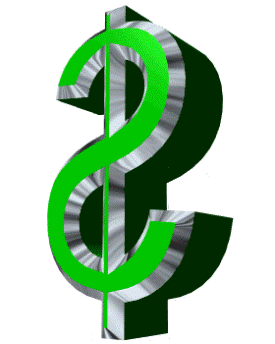 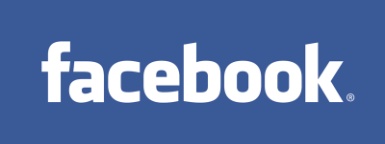 What we need to know from the activity…
Early in the history of technology, the development of many tools and machines was not based on scientific knowledge but on technological know-how.
Necessity is the mother of invention. Prov. When people really need to do something, they will figure out a way to do it. 

Example:  When the fan belt on Linda's car broke in the middle of the desert, Linda used her stockings as a replacement.  Necessity is the mother of invention.
Chronological Periods
The study of history is defined by chronological periods.
Chronological Periods
The study of history is defined by chronological periods.

What period of time do we live in???
Chronological Periods
The study of history is defined by chronological periods.

What period of time do we live in???

HINT:
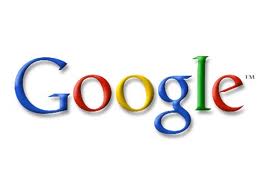 Chronological Periods
The study of history is defined by chronological periods.

What period of time do we live in???
Answer: The Information Age
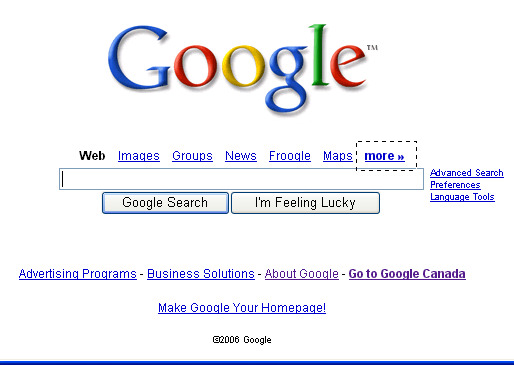 What’s the connection between Technology & History???
Technology – is how humans modify the world around them to meet their needs and wants or to solve practical problems.
What’s the connection between Technology & History???
Technology – is how humans modify the world around them to meet their needs and wants or to solve practical problems.

More Simply, 
Technology is human innovation in action!
What’s the connection between Technology & History???
Technology – is how humans modify the world around them to meet their needs and wants or to solve practical problems.

More Simply, 
Technology is human innovation in action!

Technological Literacy is the ability to use, manage, and evaluate technology.
What’s the connection between Technology & History???
Technology – is how humans modify the world around them to meet their needs and wants or to solve practical problems.

More Simply, 
Technology is human innovation in action!

Technological Literacy is the ability to use, manage, and evaluate technology.
*checkout the Rockwood’s Mission Statement!
What’s the connection between Technology & History???
Technology – is how humans modify the world around them to meet their needs and wants or to solve practical problems.

More Simply, 
Technology is human innovation in action!

Technological Literacy is the ability to use, manage, and evaluate technology.

The use of technology affects humans’ comfort and safety…   What??...
What’s the connection between Technology & History???
History– a chronological record of significant events, often including an explanation of their causes.
Periods of History
Periods of history are associated with:
technological evolution
major technological advancements
their impact on history
Technology’s Impact & Influence on Historical AgesPresentation Activity
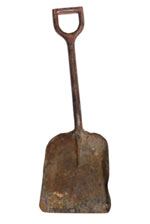 Paleolithic Age
Mesolithic Age
Neolithic Age
Bronze Age
Iron Age
Middle Ages
Renaissance / Reformation / Enlightenment
Industrial Age
Information Age
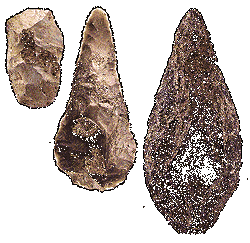 Paleolithic Age
Description: 
earliest known stone tool manufacture

Artifacts: 
stone axes, bone needles, hearth sites

Impact of technology on history: 
Improved diet and enhanced security enabled early humans to increase their numbers.
Paleolithic Age
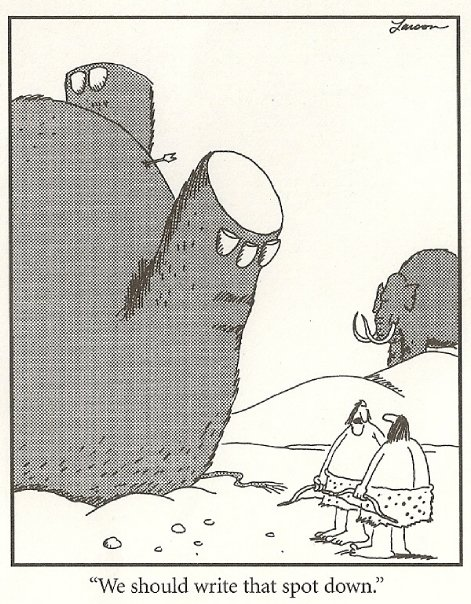 Mesolithic Age
Description: 
Use of microliths (very small geometric-form tools commonly used in composite tools)
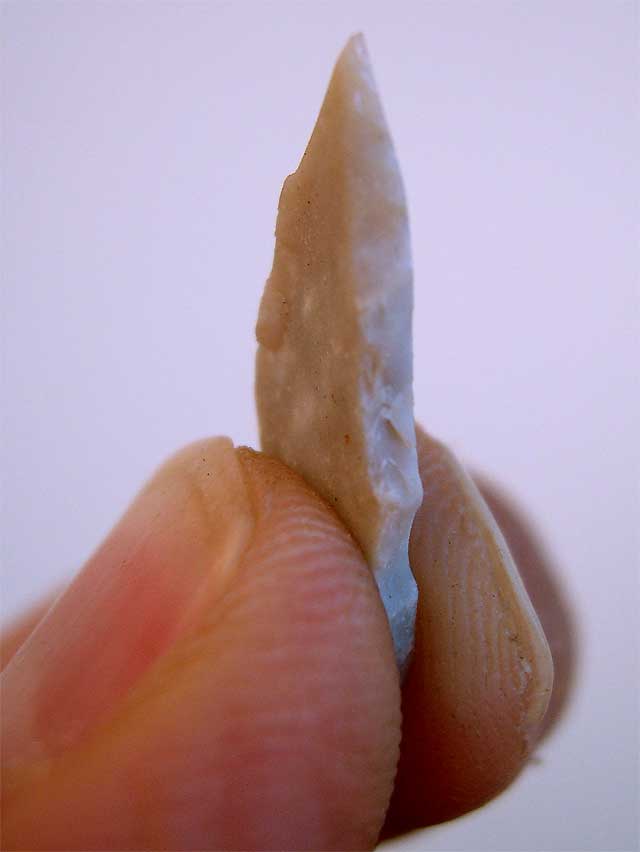 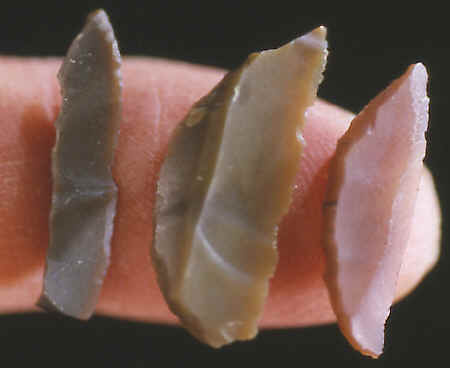 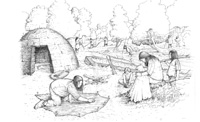 Mesolithic Age
Description: 
Use of microliths (very small geometric-form tools commonly used in composite tools)
Artifacts: 
leather work, basketry, fishing tackle, stone adzes and wooden objects such as canoes and bows, domesticating animals first began, stone circles, henges
Impact of Technology on History: 
The gradual domestication of plants and animals led to the beginnings of settled communities.
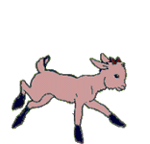 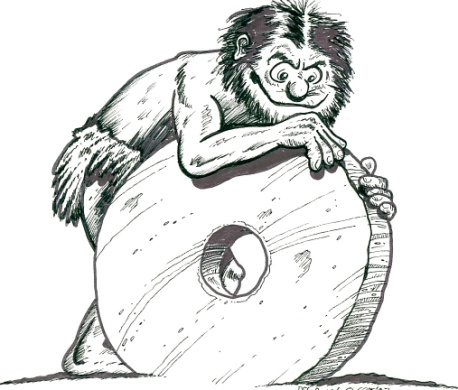 Neolithic Age
Description:  
Development of agriculture and, hence, an increasing emphasis on year-round settlements. 

Artifacts: 
pottery, polished stone tools, spinning and weaving tools, wooden and stone plows, sickles, and the wheel

Impact of Technology on History:
Dependable year-round food 
   supply enables division of labor and 
   specialization that spurs invention 
   and innovation.
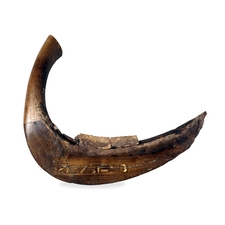 The “Stone Age”
The stone age is the generic term for the Paleolithic, Mesolithic, and the Neolithic Ages put together to create,
 “The Stone Age”
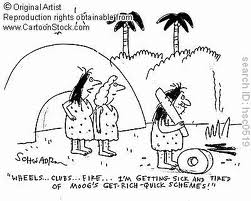 “Wheels… clubs… fire… I’m sick ad tired of Moog’s           
                                          get-rich-quick schemes!”
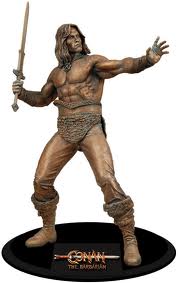 Bronze Age
Description
Earliest established civilizations
Development of metallurgy, mainly the combining of copper and tin to make bronze. 

Artifacts
bronze jewelry, tools, and weapons

Impact of Technology on History 
use of bronze was a great technological step and changed the course of everyday life as stone tools were gradually replaced by metal ones that enabled humans to alter their environment at a great rate
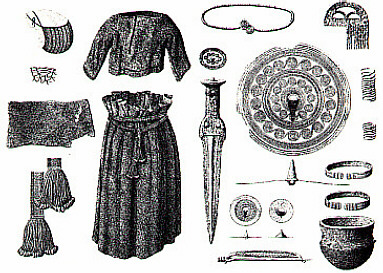 Iron Age
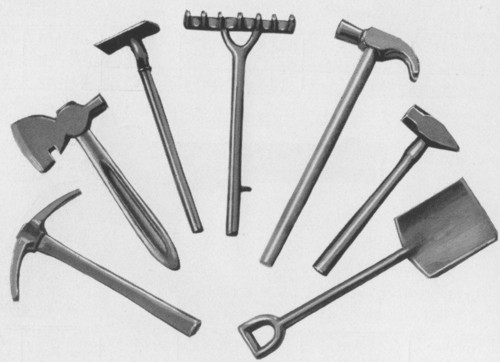 Description
use of iron as the main metal

Artifacts
iron dagger, iron chisels, small figurines, ornamental jewelry, swords, axes, spearheads

Impact of Technology on History: 
Military dominance for uses of iron weapons and the use of iron-bladed plows enabled humans to cultivate heavier soils and increase food production.
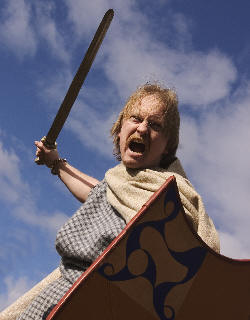 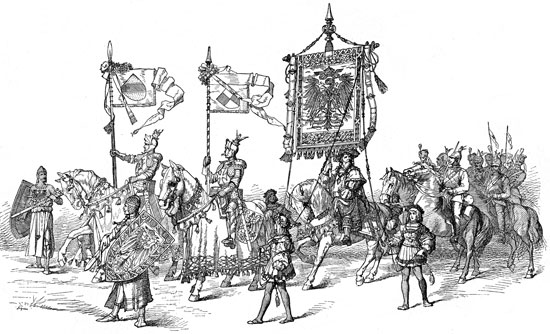 Middle Ages 450 – 1400
Description
European history between the fall of Rome and the Renaissance

Artifacts
wheeled plow, improved harness for horses, horseshoes, stirrups, water wheels, crank, windmill, cast iron, cannons, mechanical clock, compass, ocean-going ships

Impact of Technology on History
The rise and decline of serfdom and feudalism, the rise of the money economy and capitalism, the expansion and contraction of economic activity, and the beginnings of urbanization and industrialization.
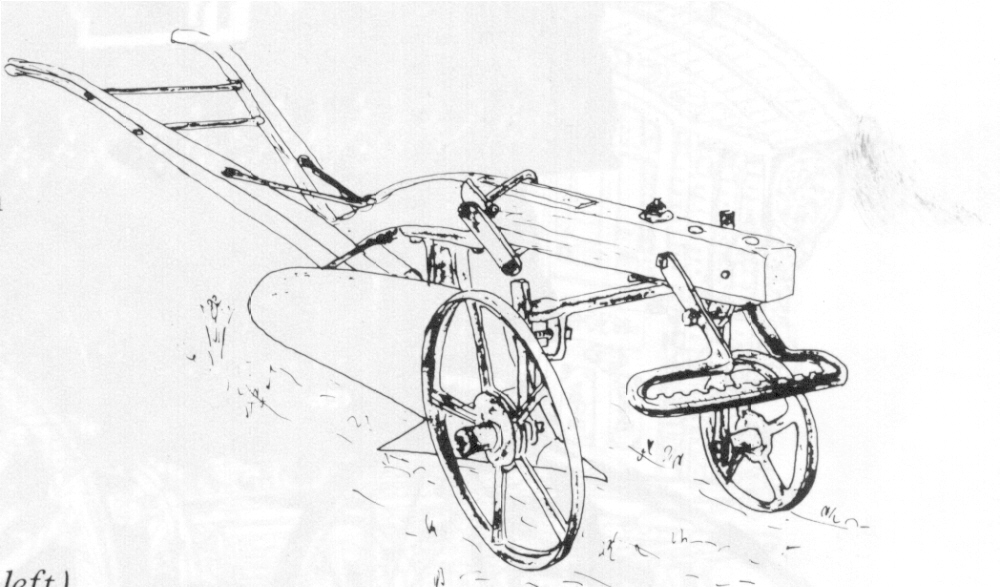 BLACK DEATH
Renaissance/Reformation/Enlightenment 1400-1750
Description
The transitional movement in Europe between the Middle Ages and modern times, marked by a revival of classical influence

Artifacts
telescope, microscope, thermometer, clocks, barometer

Impact of Technology on History
Instrumentation enabled early scientists to 
    observe and quantify natural phenomena.
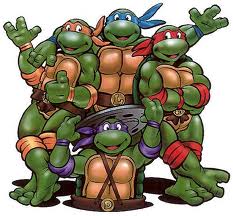 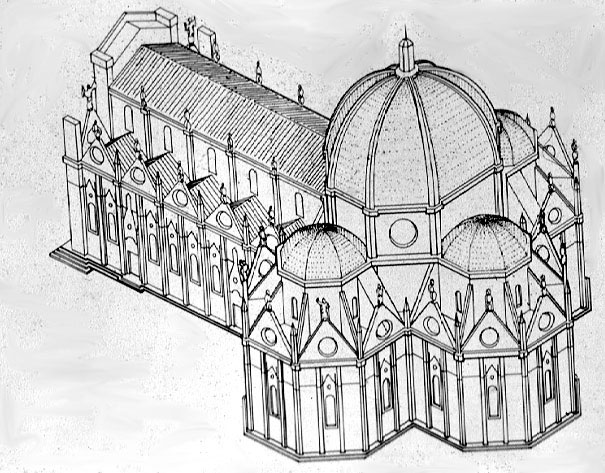 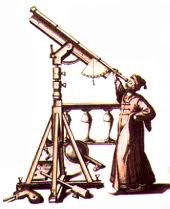 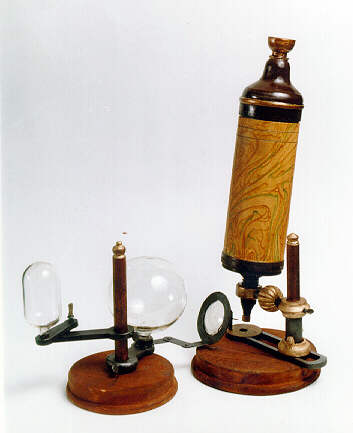 Renaissance Man
Industrial Age 1750-1950
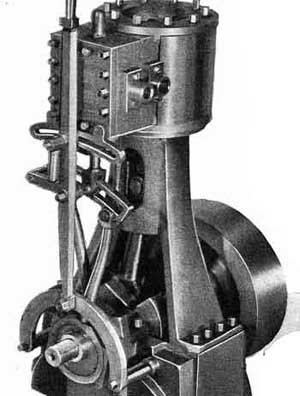 Description
first use of complex machinery, factories, urbanization
economic and general social changes from strictly agricultural societies

Artifacts
steam engine, electricity, automobile, airplane, radio, television, telephone, and rocket

Impact of technology on history
rise to urban centers requiring vast municipal services, 
provided the economic base for the rise of 
    the professions, population expansion
big improvement in living standards.
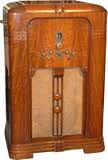 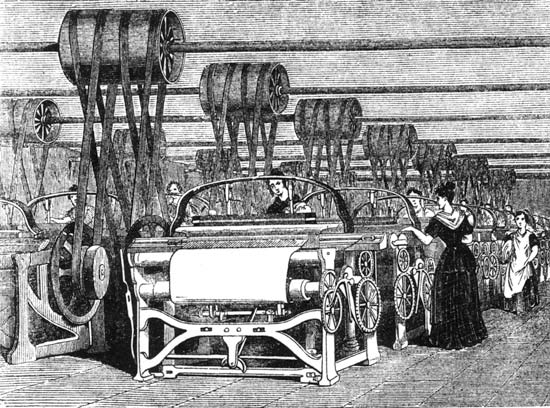 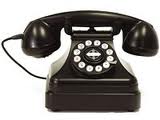 Information Age 1950-Present
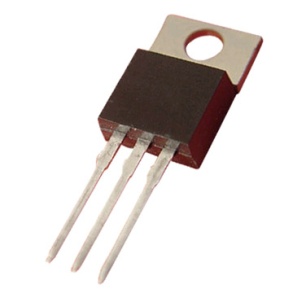 Description:
gathering, manipulation, classification, storage, and retrieval of information is central to the workings of society

Artifacts:
transistor, integrated circuit, computer, communication satellite, digital photography, artificial heart, nuclear power plant, space shuttle, Internet, smart phone

Impact of technology on History:
people can make more informed decisions that “experts” now make
empowering more people
Free flow of information & knowledge
Technology at our fingertips
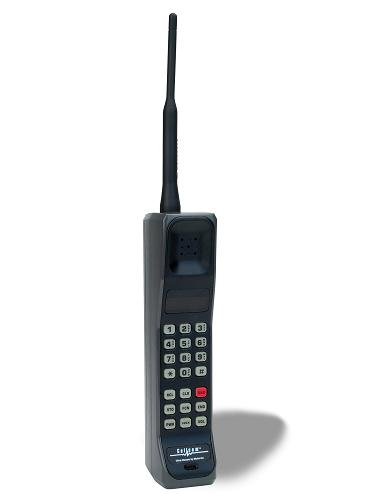 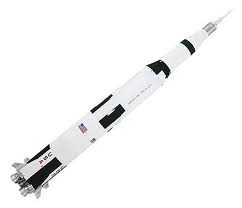 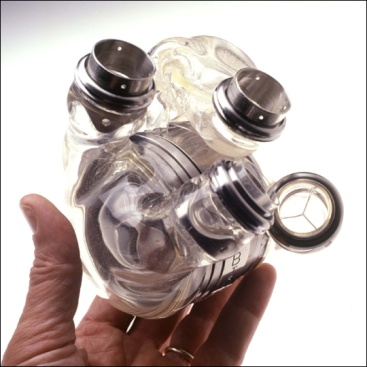 ACTIVITY:THE CUTTING EDGE of TECHNOLOGY
DIRECTIONS: Select one of the articles and respond to it with a PSSA style response.

Read the ENTIRE article.
You will write two paragraphs.  One complete paragraph for each question 

Explain how the technological advancement will impact your future life? (or a relative / friend)

2.  Explain how the technological advancement will influence or change the world around you?
ACTIVITY Handout:Historical Analysis of Employment by Sectors
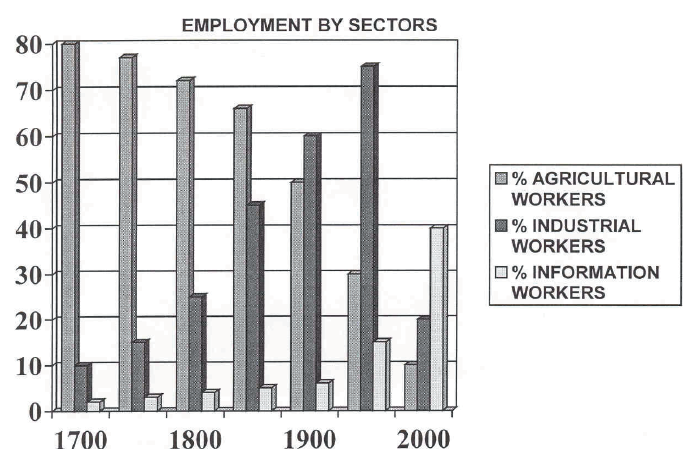 More INFO to KNOW for the TEST
Compare and contrast the amount of physical labor and knowledge required of people in each time period.
More INFO to KNOW for the TEST
Compare and contrast the amount of physical labor and knowledge required of people in each time period.

Bottom line:
Over time, the required physical labor has declined however the knowledge required has increased.
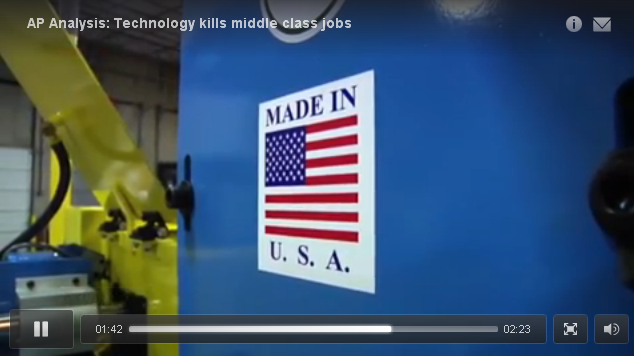 Technology Kills Middle Class Jobs
Meet Baxter - Video
More INFO to KNOW for the TEST
Over time, the required physical labor has declined however the knowledge required has increased.

Modern science is based on traditions of thought that came together in Europe about 500 years ago.
More INFO to KNOW for the TEST
Over time, the required physical labor has declined however the knowledge required has increased.

Modern science is based on traditions of thought that came together in Europe about 500 years ago.

Example:  Scientific Method

Can you remember some of the steps of the scientific method?
More INFO to KNOW for the TEST
Over time, the required physical labor has declined however the knowledge required has increased.

Modern science is based on traditions of thought that came together in Europe about 500 years ago.

Example:  Scientific Method
Define the question
Gather information and resources (observe)
Form hypothesis
Perform experiment and collect data
Analyze data
Interpret data and draw conclusions that serve as a starting point for new hypothesis
Publish results
Retest (frequently done by other scientists)
More INFO to KNOW for the TEST
Over time, the required physical labor has declined however the knowledge required has increased.

Modern science is based on traditions of thought that came together in Europe about 500 years ago.

Scientific Method – used for developing hypothesis, observing phenomena (things / stuff that happens),  acquiring knowledge,  and solving problems.

In engineering and in design, we use  “THE DESIGN PROCESS”
		-see poster 
		-compare / contrast to the Scientific Method
Design BriefPAPER TABLE
Do you think that you can build a table out of 8 sheets newspaper and some masking tape to support the Grainger Catalog?
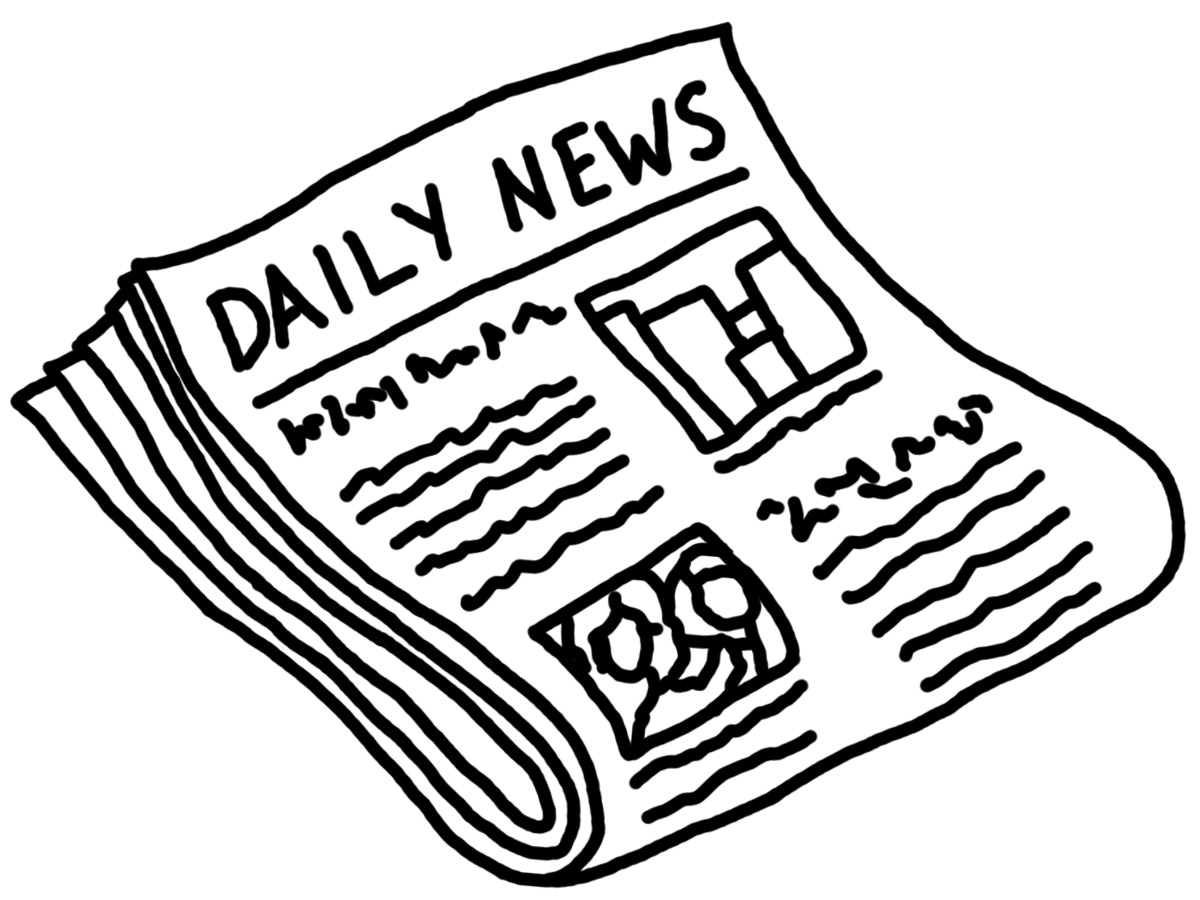 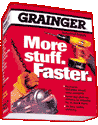 Industrial Revolution
The Industrial Revolution happened first in Great Britain 
practical use of science
had access by sea to world resources and markets
had an excess of farm workers willing to become factory workers.
Industrial Revolution
The Industrial Revolution happened first in Great Britain 
practical use of science
had access by sea to world resources and markets
had an excess of farm workers willing to become factory workers.
increased the productivity of each worker, but it also increased child labor and unhealthy working conditions
Industrial Revolution
The Industrial Revolution happened first in Great Britain 
practical use of science
had access by sea to world resources and markets
had an excess of farm workers willing to become factory workers.
increased the productivity of each worker, but it also increased child labor and unhealthy working conditions
it gradually destroyed the craft tradition.
Industrial Revolution
The Industrial Revolution happened first in Great Britain 
practical use of science
had access by sea to world resources and markets
had an excess of farm workers willing to become factory workers.
increased the productivity of each worker, but it also increased child labor and unhealthy working conditions
it gradually destroyed the craft tradition.
The Industrial Revolution is still underway as electric, electronic, and computer technologies emerge in other countries    China & India
Industrial Revolution
The Industrial Revolution happened first in Great Britain 
practical use of science
had access by sea to world resources and markets
had an excess of farm workers willing to become factory workers.
increased the productivity of each worker, but it also increased child labor and unhealthy working conditions
it gradually destroyed the craft tradition.
The Industrial Revolution is still underway as electric, electronic, and computer technologies emerge in other countries
changed patterns of work and brought economic and social consequences
ACTIVITY:PROS and CONS of Technological Impacts
“The value of any given technology may be different for different groups of people and at different points in time.”
SOCIAL
CULTURAL
AUTOMOBILE
ECONOMIC
POLITICAL